VIII  Simpósio de Ecologia de Reservatórios: visão múltipla e integrativa de conhecimentos
de 4 a 7 de outubro de 2021
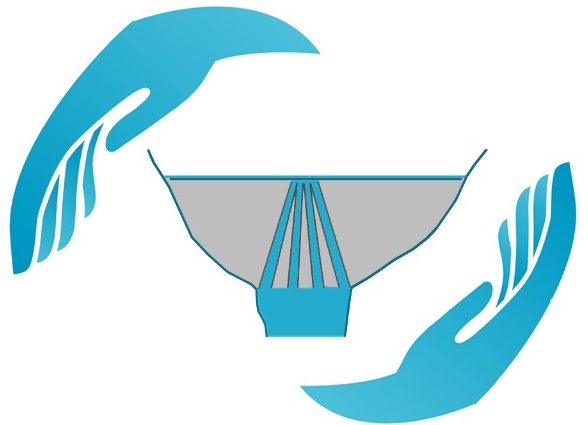 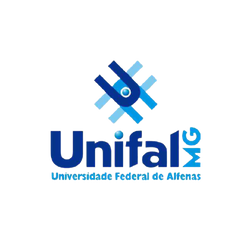 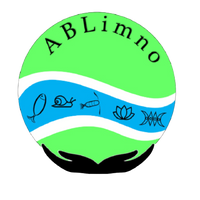 Realização
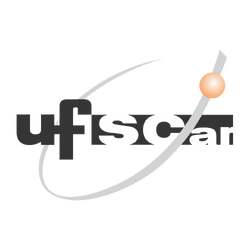